Môn: Tập làm văn
Bài : Mở bài trong bài văn kể chuyện
BÀI CŨ
* Mét bµi v¨n kÓ chuyÖn gåm cã mÊy phÇn? §ã lµ nh÷ng phÇn nµo?
* Trong bµi v¨n kÓ chuyÖn nÕu thiÕu mét trong 3 phÇn ®ã ®· lµ c©u chuyÖn hoµn chØnh ch­a? V× sao?
I/ NhËn xÐt:
 * Bµi 1: §äc c©u chuyÖn: Rïa vµ Thá
C©u chuyÖn cã mÊy nh©n vËt? §ã lµ nh©n vËt nµo?
C©u chuyÖn gåm 2 nh©n vËt lµ Rïa vµ Thá.
Néi dung cña c©u chuyÖn lµ g×?
KÓ vÒ cuéc ch¹y thi gi÷a 2 con vËt, mét con vèn dÜ rÊt nhanh nhÑn vµ mét con th× chËm nhÊt trong thÕ giíi ®éng vËt.
- KÕt qu¶ chó Rïa chËm ch¹p l¹i vÒ ®Ých tr­íc chó Thá tr­íc sù chøng kiÕm cña mu«ng  thó.
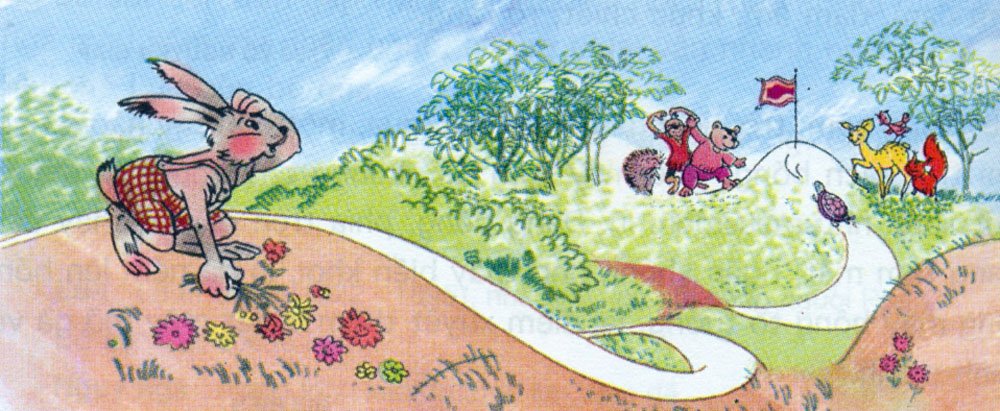 I/ NhËn xÐt:
 * Bµi 1: §äc c©u chuyÖn: Rïa vµ Thá
* Bµi 2: T×m ®o¹n më bµi trong truyÖn Rïa vµ Thá.
  - Trêi mïa thu m¸t mÎ. Trªn bê s«ng, mét  chó rïa ®ang cè søc tËp ch¹y.
* Bµi 3: C¸ch më bµi sau ®©y cã g× kh¸c víi c¸ch më bµi trªn?
  Trong mu«ng loµi, rïa vèn næi tiÕng lµ chËm ch¹p, cßn thá th× nhanh nh­ bay. ThÕ mµ cã mét con rïa d¸m ch¹y thi vìi thá vµ th¾ng c¶ thá. V× sao cã chuyÖn ng­îc ®êi nh­ vËy? Sau ®©y em xin kÓ ®Çu ®u«i c©u chuyÖn Êy.
- C¸ch më bµi trùc tiÕp
- Më bµi kÓ ngay vÒ rïa ®ang tËp ch¹y.
- Më bµi kh«ng kÓ ngay vÒ rïa ®ang tËp ch¹y mµ nãi chuyÖn rïa th¾ng thá, khi nã vèn lµ mét chon vËt ch¹m ch¹p h¬n thá rÊt nhiªug
- C¸ch më bµi gi¸n tiÕp
Më bµi trùc tiÕp lµ kÓ ngay vµo sù viÖc më ®Çu c©u chuyÖn.
ThÕ nµo lµ më bµi trùc tiÕp?
Më ®Çu gi¸p tiÕp lµ nãi chuyÖn kh¸c ®Ó dÉn vµo c©u chuyÖn ®Þnh kÓ
ThÕ nµo lµ më ®Çu gi¸p tiÕp?
II/ Ghi nhí:
* Cã hai c¸ch më bµi:
       1.  Më bµi trùc tiÕp: kÓ ngay vµo sù viÖc më ®Çu c©u chuyÖn.
       2. Më bµi gi¸p tiÕp: nãi chuyÖn kh¸c ®Ó dÉn vµo c©u  
          chuyÖn ®Þnh kÓ.
III/ LuyÖn tËp:
* Bµi 1: §äc c¸c më bµi sau vµ cho biÕt ®ã lµ nh÷ng c¸ch më bµi nµo?
 a) Cã mét con rïa sèng bªn bê s«ng. BiÕt m×nh chËm ch¹p nªn h«m nµo còng vËy, võa s¸ng s¬m tinh m¬, nã ®· ra bê s«ng tËp ch¹y. 

b) X­a nay, ng­êi cËy tµi cËy giái mµ chñ quan, biÕng nh¸c th× ch¼ng lµm nªn viÖc g×. Ng­îc l¹i cã søc kÐm nh­ng quyÕt t©m, nhÉn n¹i ¾t thµnh c«ng. C©u chuyÖn Rïa vµ Thá chøng minh ®iÒu ®ã.

 c) §Çu n¨m häc võa qua, líp emm cã mÊy b¹n v× chñ quan, l­êi biÕng nªn kÕt qu¶ häc tËp sót kÐm h¼n so víi håi líp ba. C« gi¸o bÌn kÓ chuyÖn Rïa vµ Thá ®Ó khuyªn c¸c b¹n ph¶i cè g¾ng, ch¨m chØ. C©u chuyÖn nµy nh­ sau:
d) Trong c¸c loµi thó, mÊy ai ch¹y nhanh b»ng bän thá chóng t«i. ThÊy bãng chóng t«i trªn ®­êng ®ua th× h­¬u, nai cßn ph¶i kiªng dÌ, ch­a nãi g× tíi b¸c tr©u hay chÞ lîn. ThÕ mµ cã lÇn thá t«i ph¶i ngËm ®¾ng nuèt cay chÞu thua anh chµng rïa næi tiÕng lï ®ï, chËm ch¹p. C©u chuyÖn Êy d¹y cho t«i mét bµi häc nhí ®êi. §Çu ®u«i thÕ nµy:
- C¸ch a) lµ më bµi trùc tiÕp v× ®· kÓ ngay vµo sù viÖc më ®Çu c©u chuyÖn rïa ®ang tËp ch¹y trªn bê s«ng.
C¸ch b); c); d) lµ më bµi gi¸n tiÕp v× ®· kh«ng kÓ ngay vµo sù viÖc ®Çu tiªn cña truyÖn mµ nªu ý nghÜa, hay nh÷ng truyÖn kh¸c ®Ó vµo truyÖn.
 Theo em víi hai c¸ch më bµi trªn em thÝch c¸ch më bµi nµo? V× sao?
III/ LuyÖn tËp:
* Bµi 2: C©u chuyÖn Hai bµn tay më ®Çu theo c¸ch nµo?
   - Mét em ®äc to c©u chuyÖn, c¶ líp ®äc thÇm vµ cïng trao ®æi.

   + TruyÖn “ Hai bµi tay” më bµi theo kiÓu më bµi trùc tiÕp, kÓ ngay sù  viÖc ë ®Çu c©u chuyÖn: B¸c Hå håi ë Sµi Gßn cã mét ng­êi b¹n tªn lµ Lª.
  
 * Bµi 3: KÓ l¹i phÇn më ®Çu c©u chuyÖn theo c¸ch më bµi gi¸p tiÕp.
III/ LuyÖn tËp:
 * Bµi 3: KÓ l¹i phÇn më ®Çu c©u chuyÖn theo c¸ch më bµi gi¸p tiÕp.
* Më bµi gi¸n tiÕp b»ng lêi kÓ cña ng­êi kÓ chuyÖn:
     B¸c Hå lµ vÞ l·nh tô cña nh©n d©n ViÖt Nam vµ lµ danh nh©n thÕ giíi.Sù nghiÖp cña B¸c thËt lµ vÜ ®¹i. Nh­ng sù nghiÖp vÜ ®¹i Êy l¹i b¾t ®Çu tõ mét suy nghÜ rÊt gi¶n dÞ, mét quyÕt ®Þnh rÊt t¸o b¹o tõ thêi thanh niªn cña B¸c. C©u chuyÖn thÕ nµy:
* Më bµi gi¸n tiÕp b»ng lêi kÓ cña b¸c Lª:
    Tõ hai bµn tay, mét ng­êi yªu n­íc vµ dòng c¶m cã thÓ lµm nªn tÊt c¶. §iÒu ®ã t«i rÊt thÊm thÝa mçi khi nhí l¹i cuéc nãi chuyÖn gi÷a t«i vµ B¸c Hå ngµy chóng t«i ë Sµi Gßn n¨m Êy. C©u chuyÖn thÕ nµy:
II/ Ghi nhí:
* Cã hai c¸ch më bµi:
       1.  Më bµi trùc tiÕp: kÓ ngay vµo sù viÖc më ®Çu c©u chuyÖn.
       2. Më bµi gi¸p tiÕp: nãi chuyÖn kh¸c ®Ó dÉn vµo c©u  
          chuyÖn ®Þnh kÓ.
Xin ch©n thµnh c¶m ¬n
C¸c thÇy c« gi¸o vµ c¸c em häc sinh !
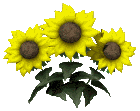 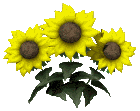 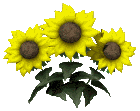 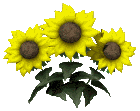